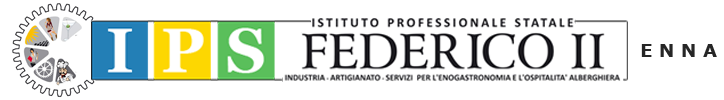 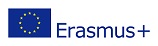 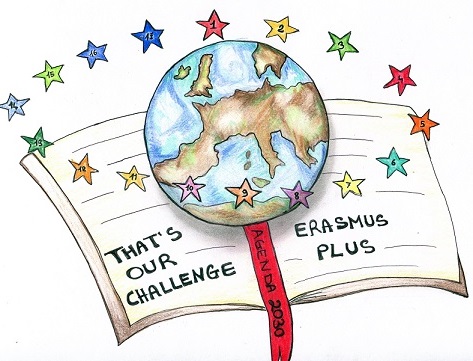 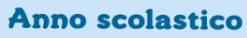 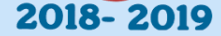 ERASMUS + PROJECT«AGENDA 2030: THAT’S OUR CHALLENGE»ECOAUDIT
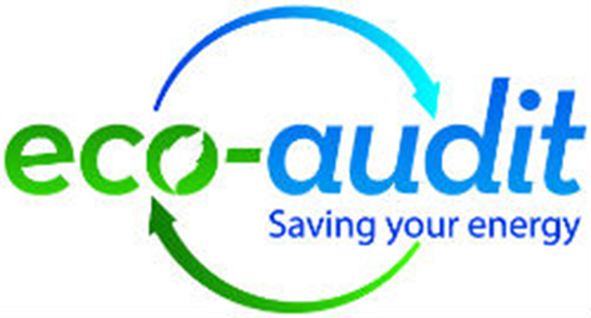 ALAQUAS -SPAIN - 2/9 MARCH 2019
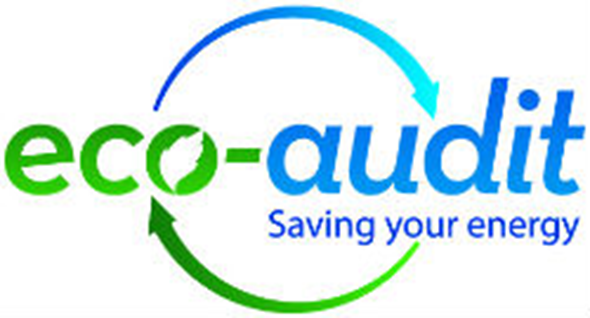 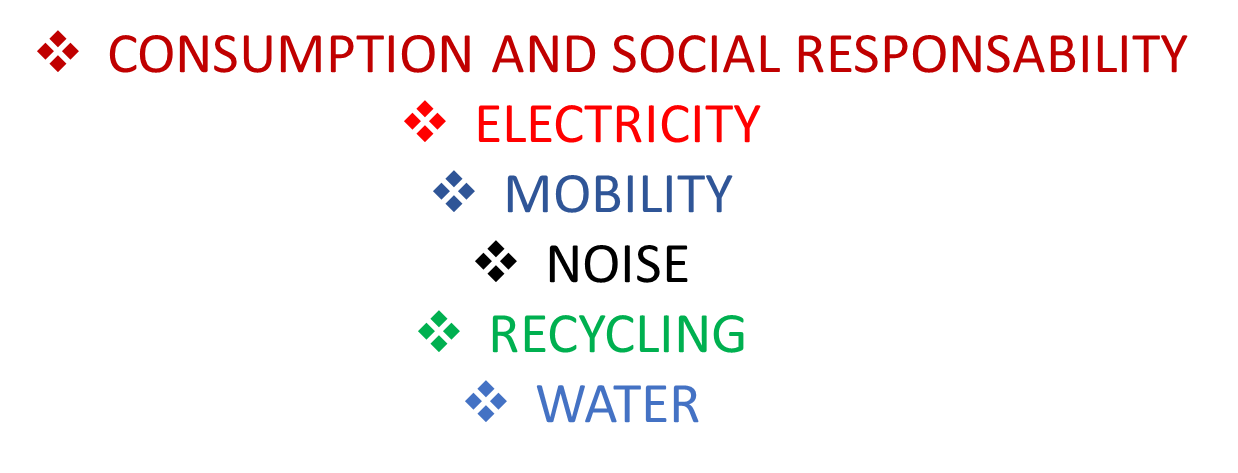 1.CONSUMPTION AND SOCIAL RESPONSABILITY
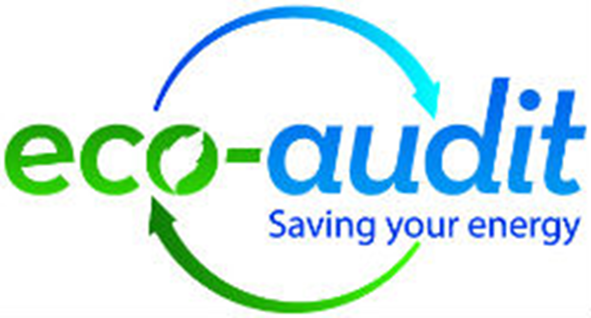 Four actions:
Seminar
Survey
Led Diplay 
4. 	  Preparation of Spicy Salt
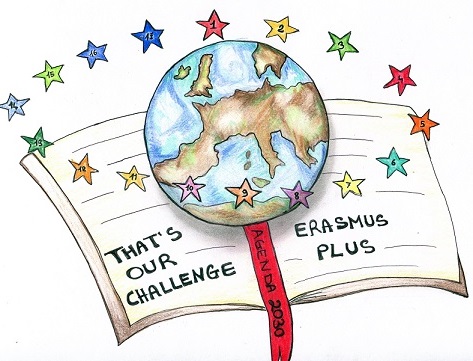 1.CONSUMPTION AND SOCIAL RESPONSABILITY
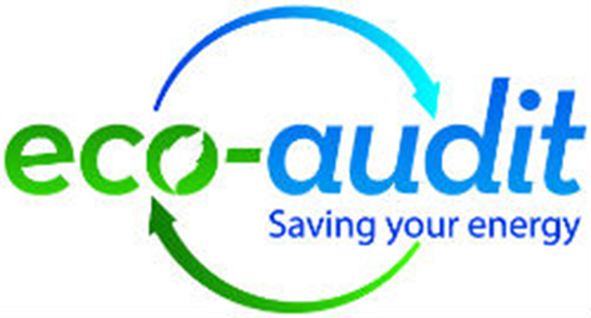 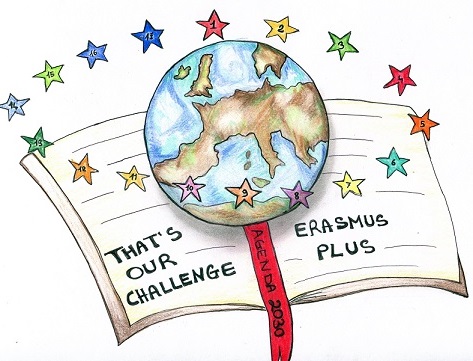 Seminar 
«LET’S START OUR 
ECOAUDIT CAMPAIGN»
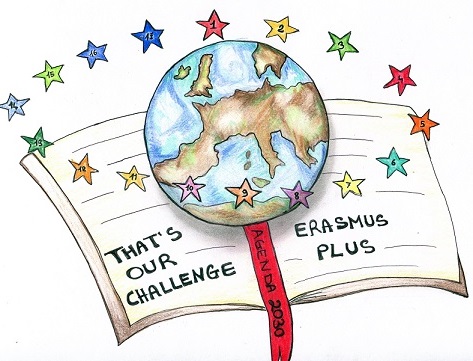 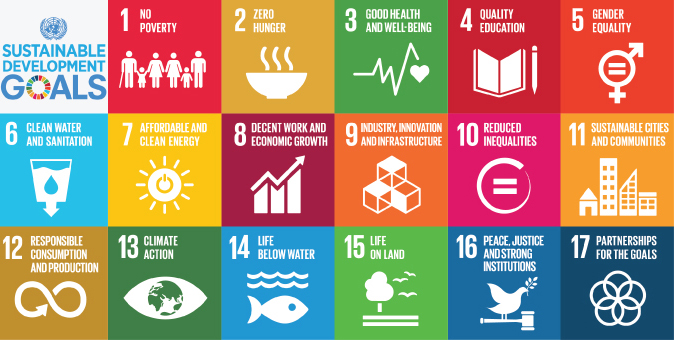 On Monday 17th December we started our activities for the Ecoaudit campaign with a  seminar. The expert Rosa Termine focused our attention on the concept of Sustainable Development and on some goals of Agenda 2030,  Goal 12 "Responsible Consumption and Production", Goal 11 " Sustainable Cities and Communities" and Goal 13 "Climate actions". The expert invited us to engage ourselves in recycling, reducing our consumption of water, electricity and gas and using sustainable means  of transport.

This is a video realized on that occasion:
https://youtu.be/HM4na99R5qI
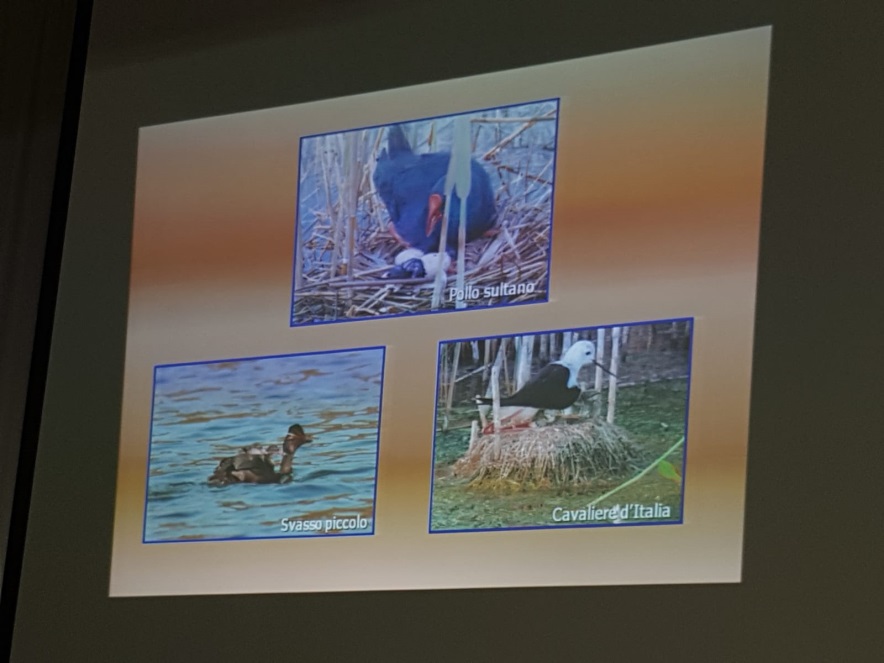 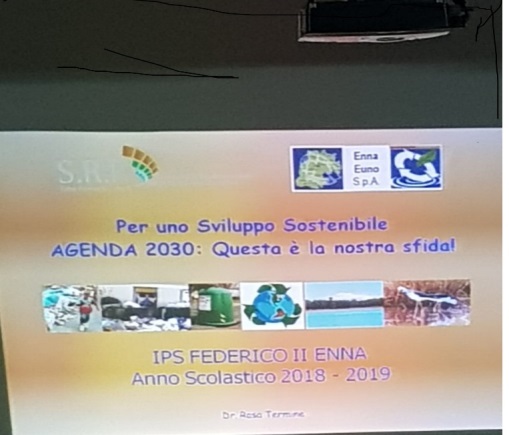 CONSUMPTION AND SOCIAL RESPONSABILITY
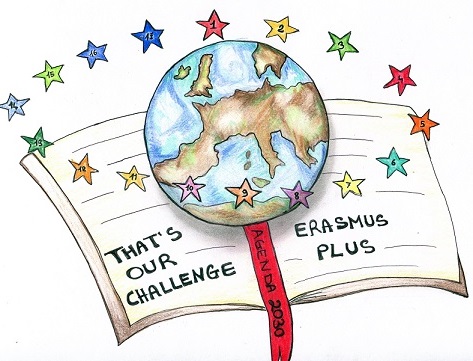 Survey on the six points of the Ecoaudit Campaign and the students’habits
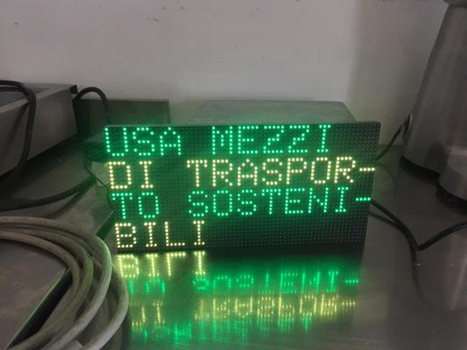 CONSUMPTION AND SOCIAL RESPONSABILITY
Dissemination and promotion of the Ecoaudit campaign by means of a LED DISPLAY
CONSUMPTION AND SOCIAL RESPONSABILITY
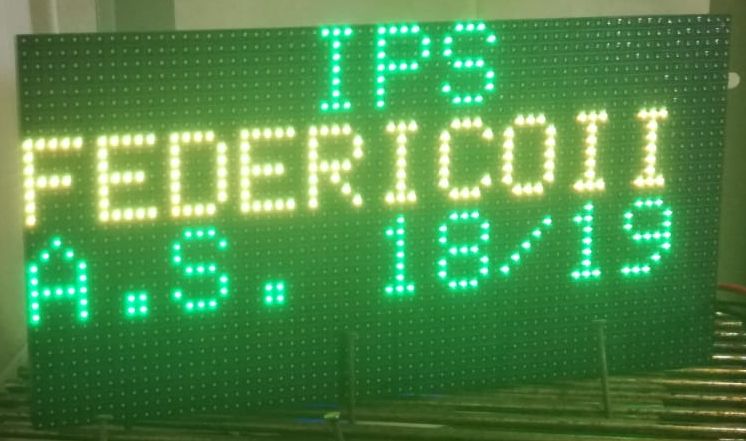 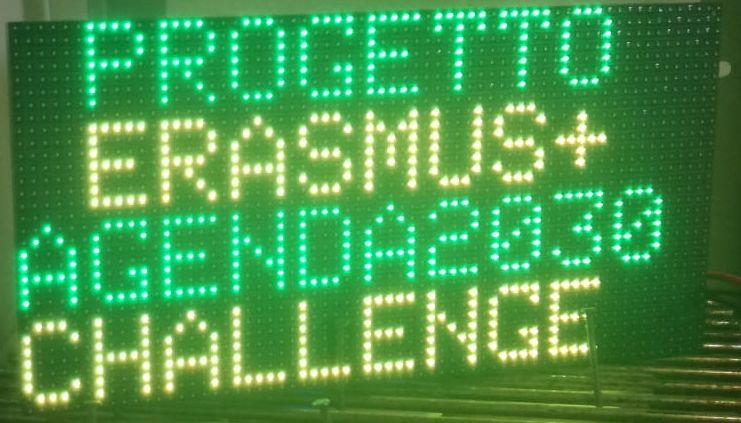 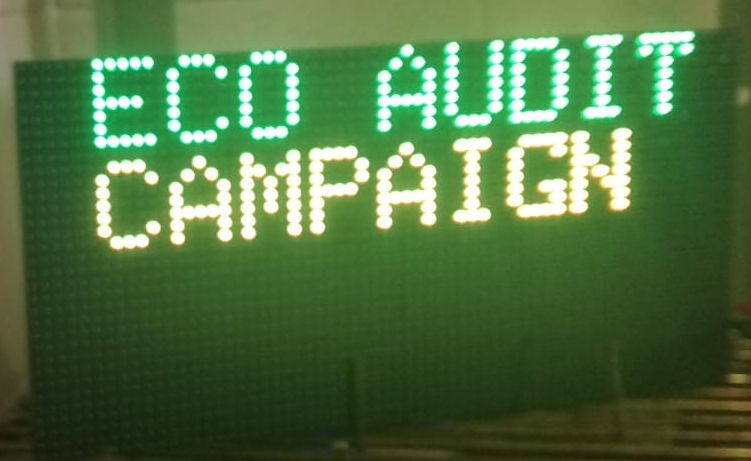 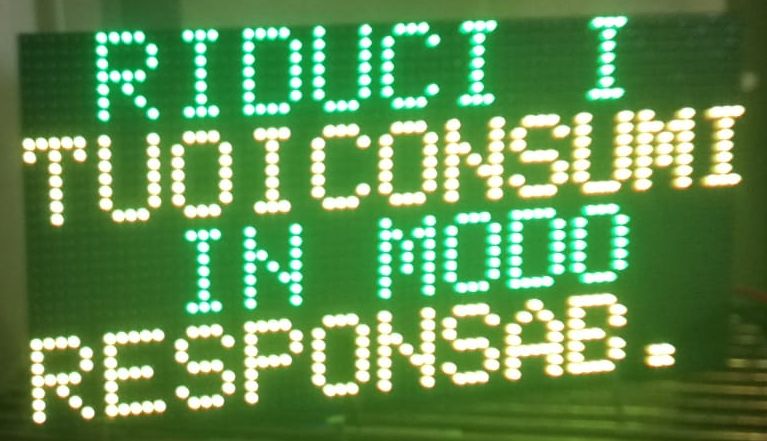 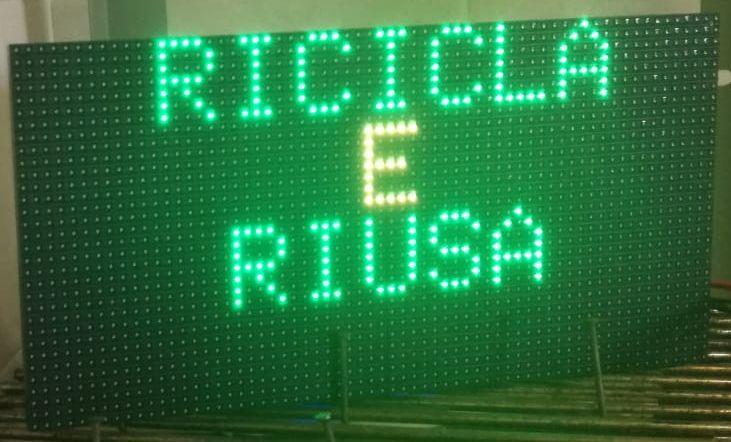 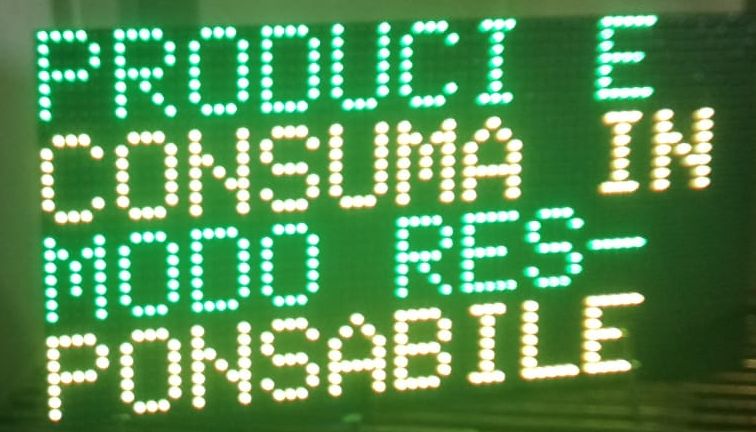 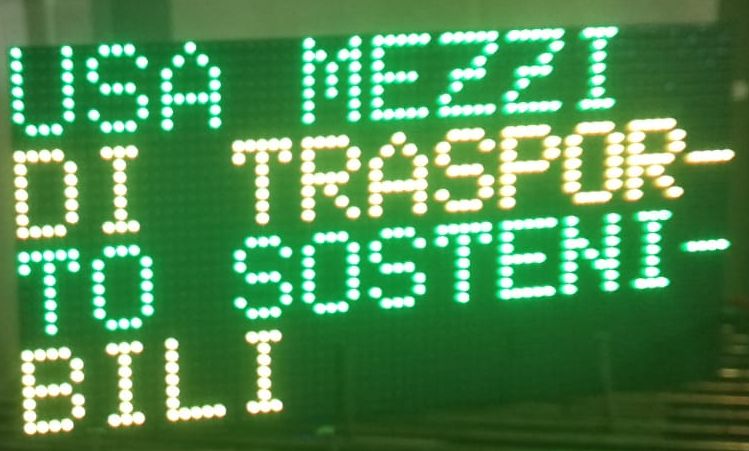 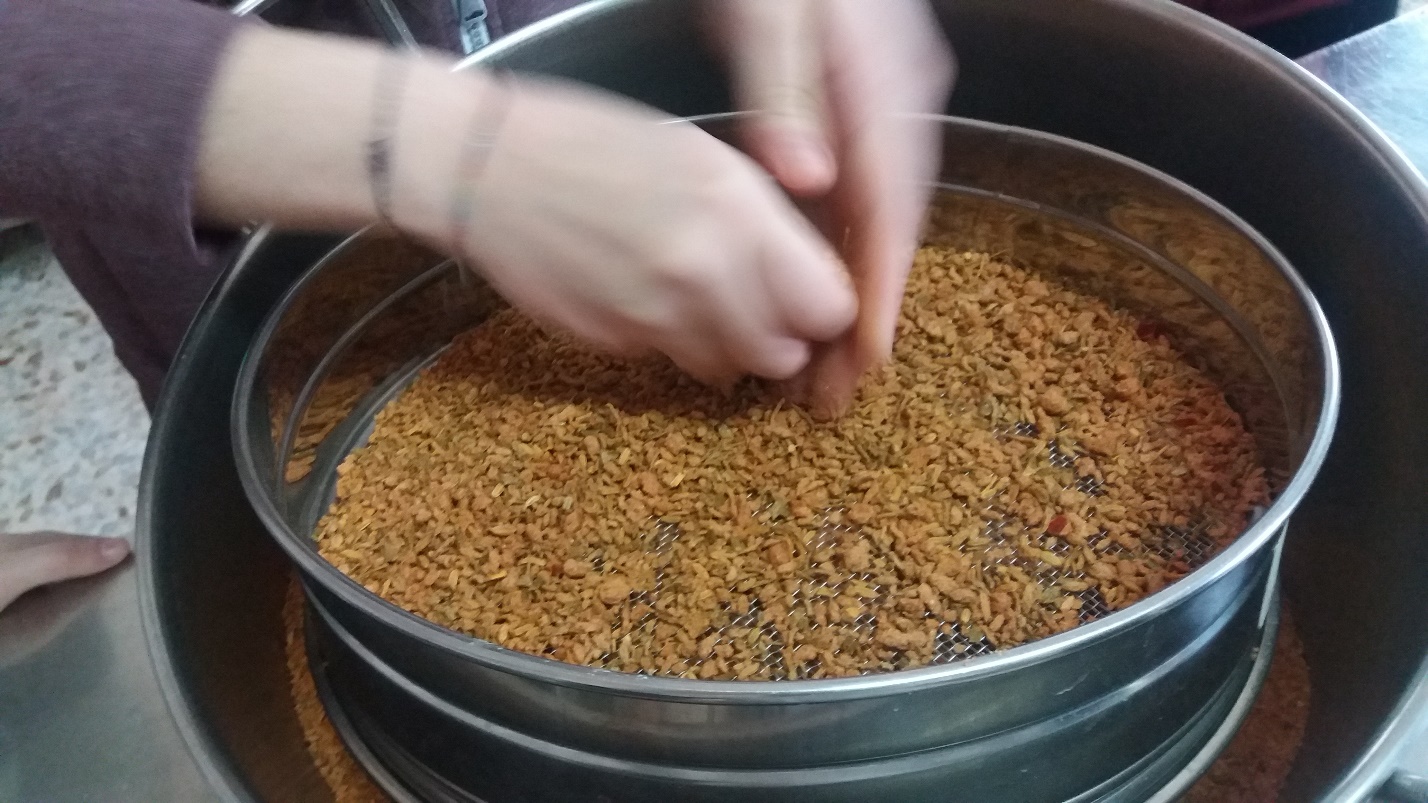 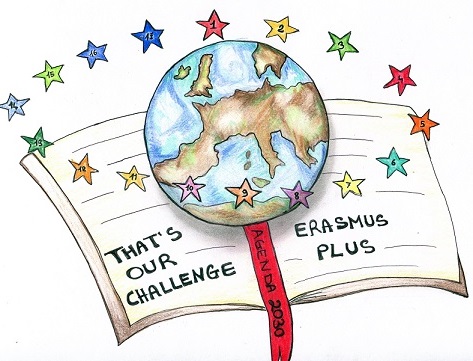 CONSUMPTION AND 				   SOCIAL RESPONSABILITY
Preparation of Spicy salt
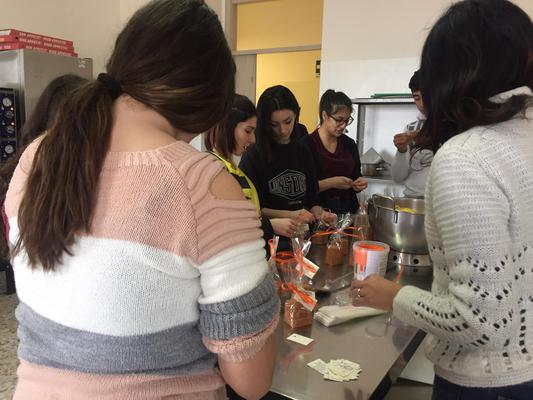 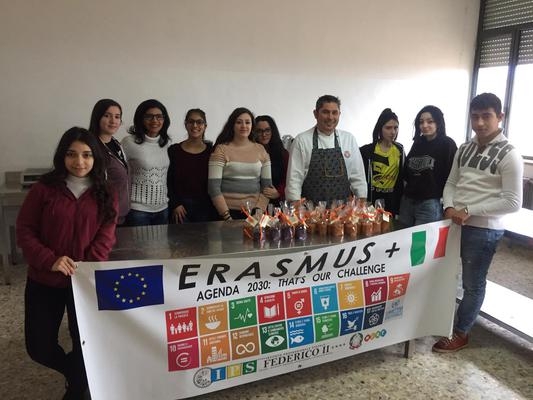 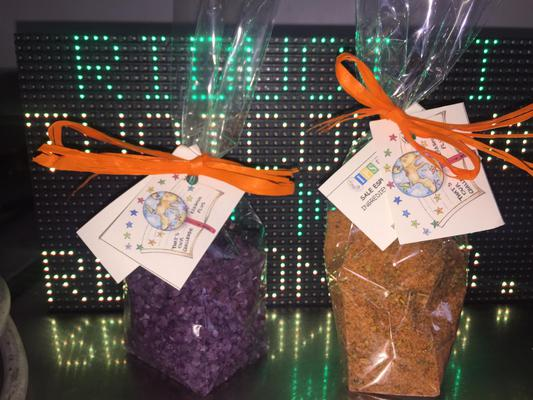 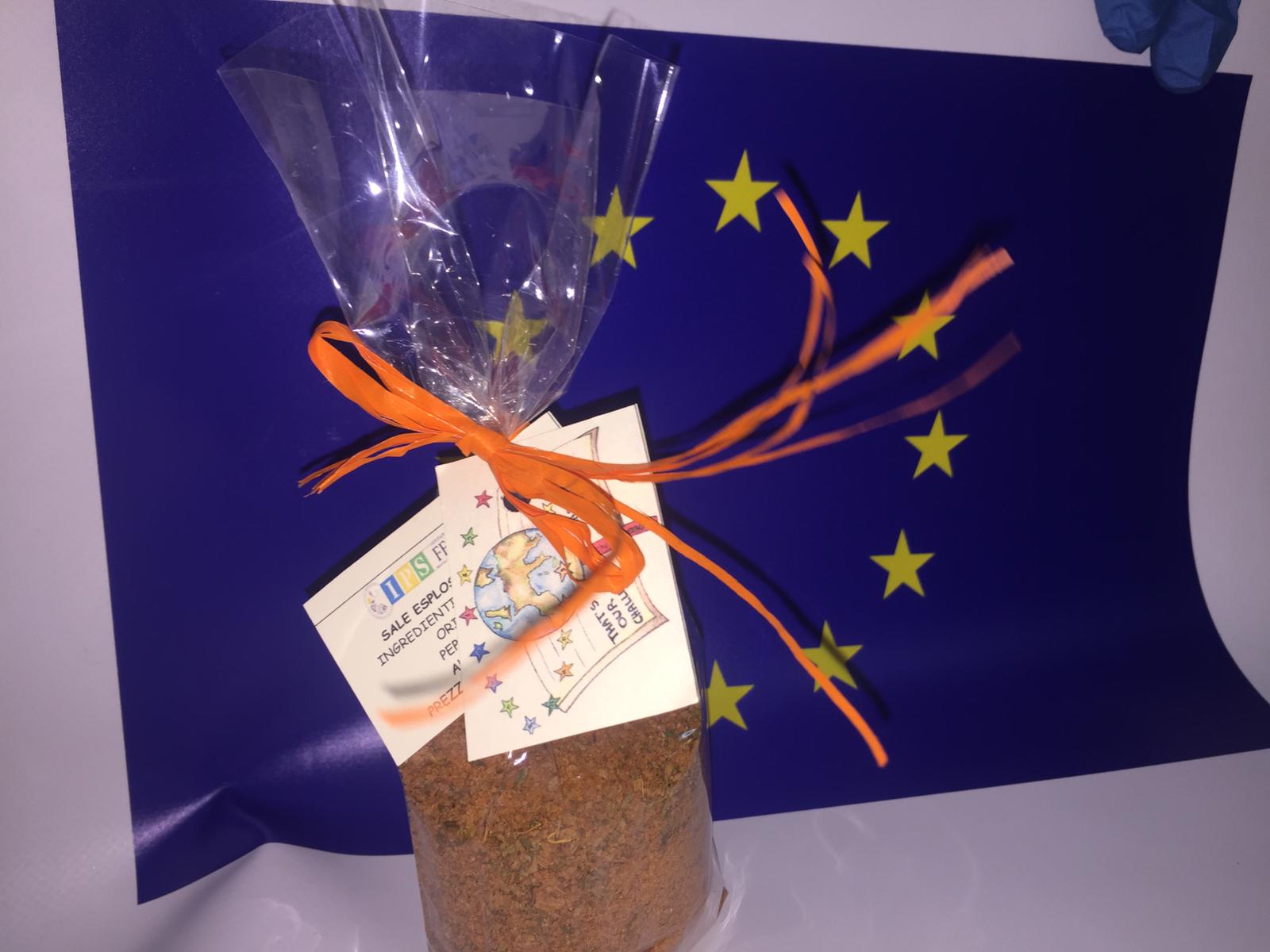 CONSUMPTION AND SOCIAL RESPONSABILITY
Preparation of the Spicy salt with organic herbs
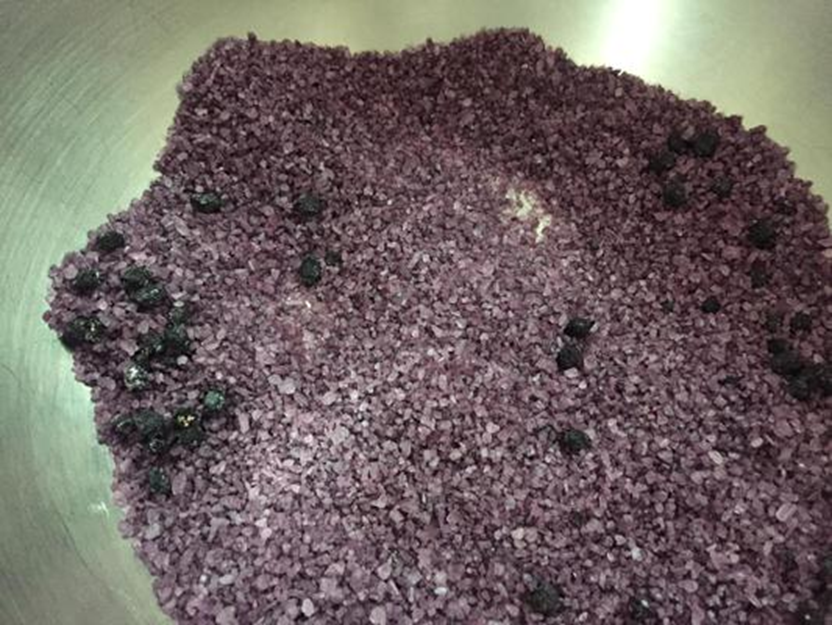 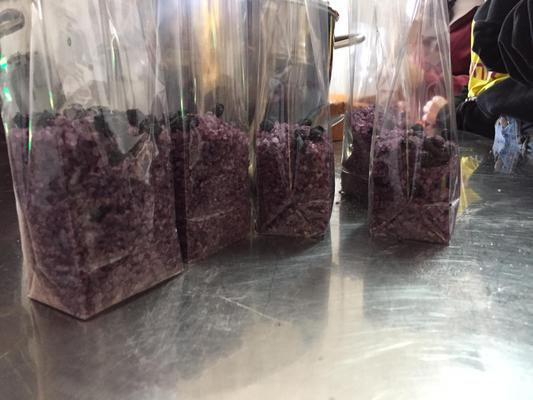 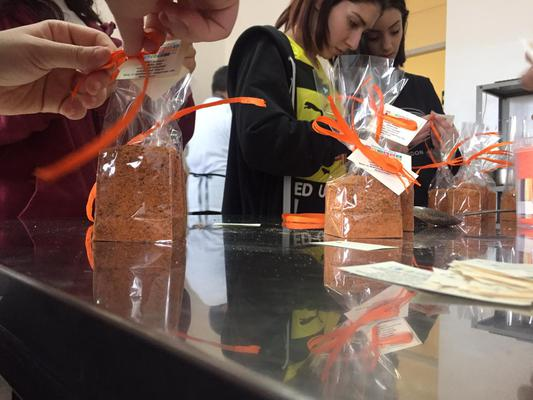 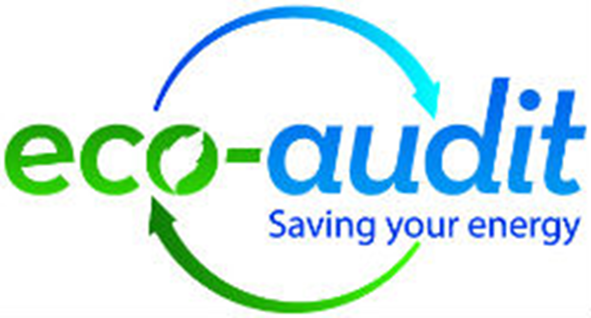 2. ELECTRICITY
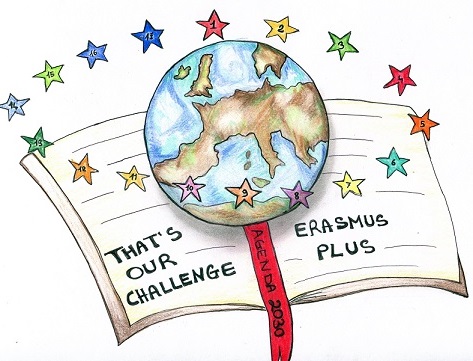 A MOTION SENSOR HAS BEEN PUT IN A SCHOOL BATHROOM
TO REDUCE THE CONSUMPTION OF ELECTRICITY
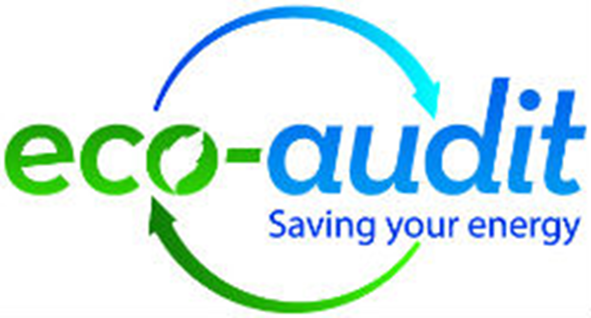 3. MOBILITY
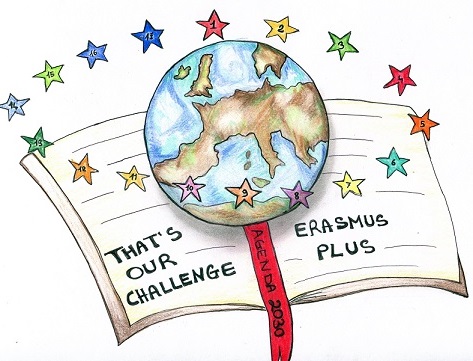 We understood how to reduce our carbon footprint through CARSHARING
AND MORE SUSTAINABLE 
MEANS OF TRANSPORT
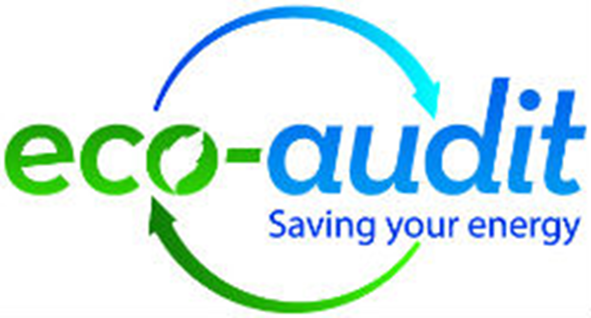 4. NOISE
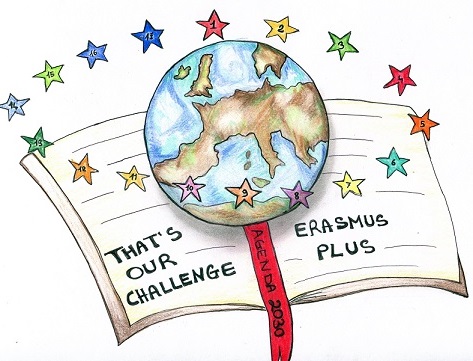 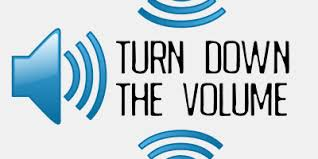 Our teachers asked us to reflect upon our use of headphones  and to turn down the volume for our health
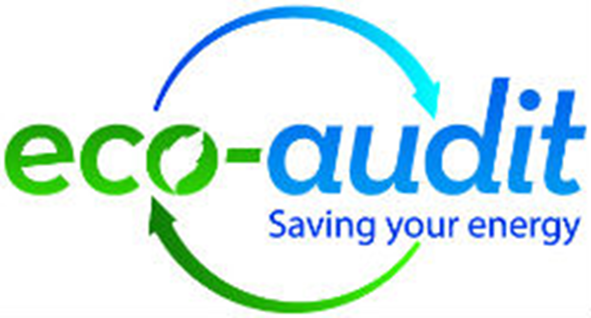 5. RECYCLING
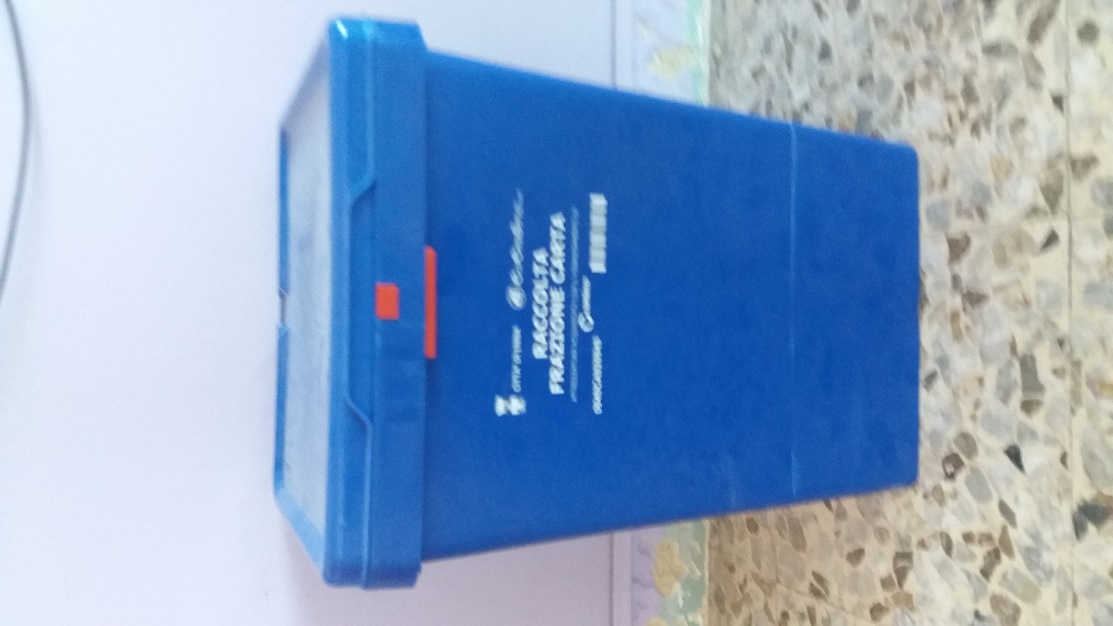 Three actions:
PAPER BINS in each class and 
                             ouside the school entrance            
2.     Action on «PACKAGING AND REUSE OF 			         	                 FOOD WASTE»                             
3. The day of superfluous and recycling
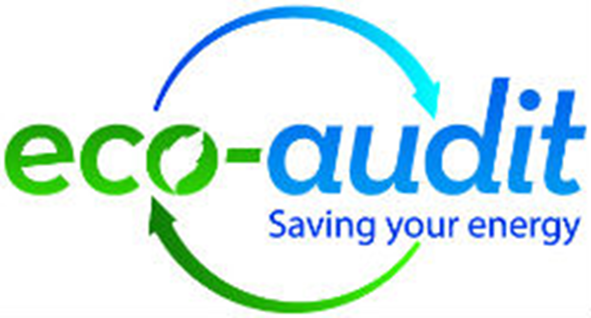 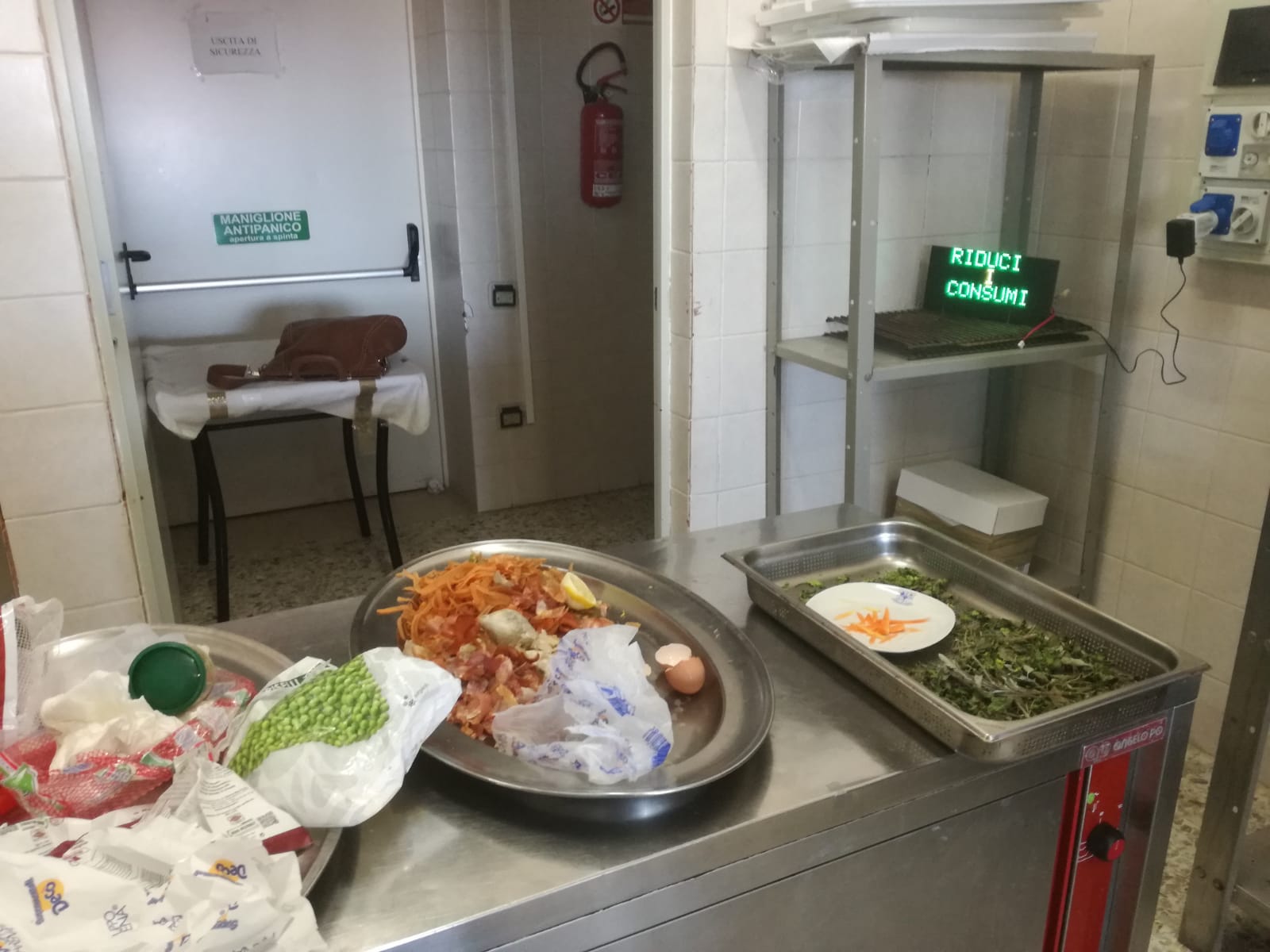 5. RECYCLING
We must pay attention to 
packaging and learn to reuse food wastes
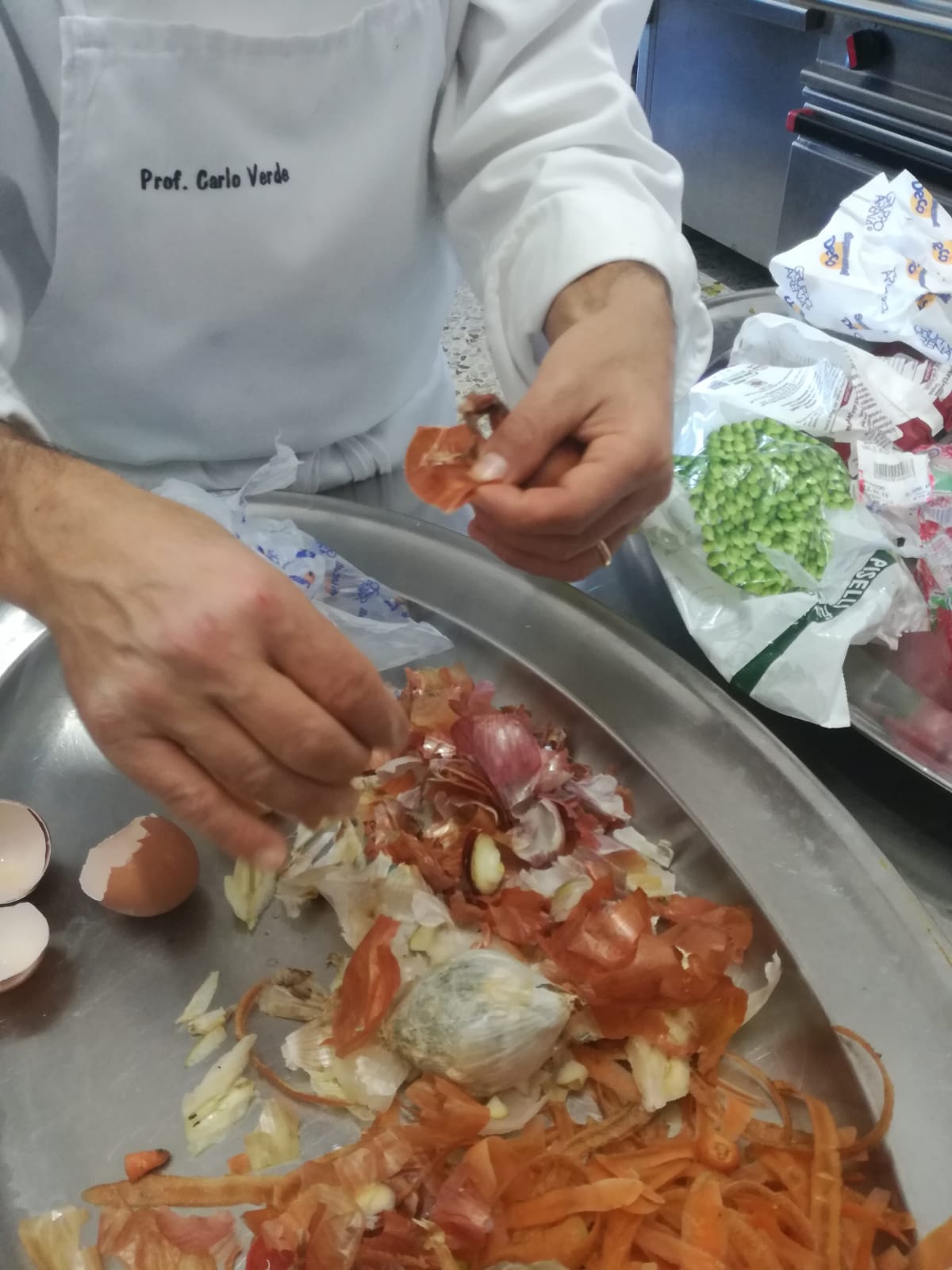 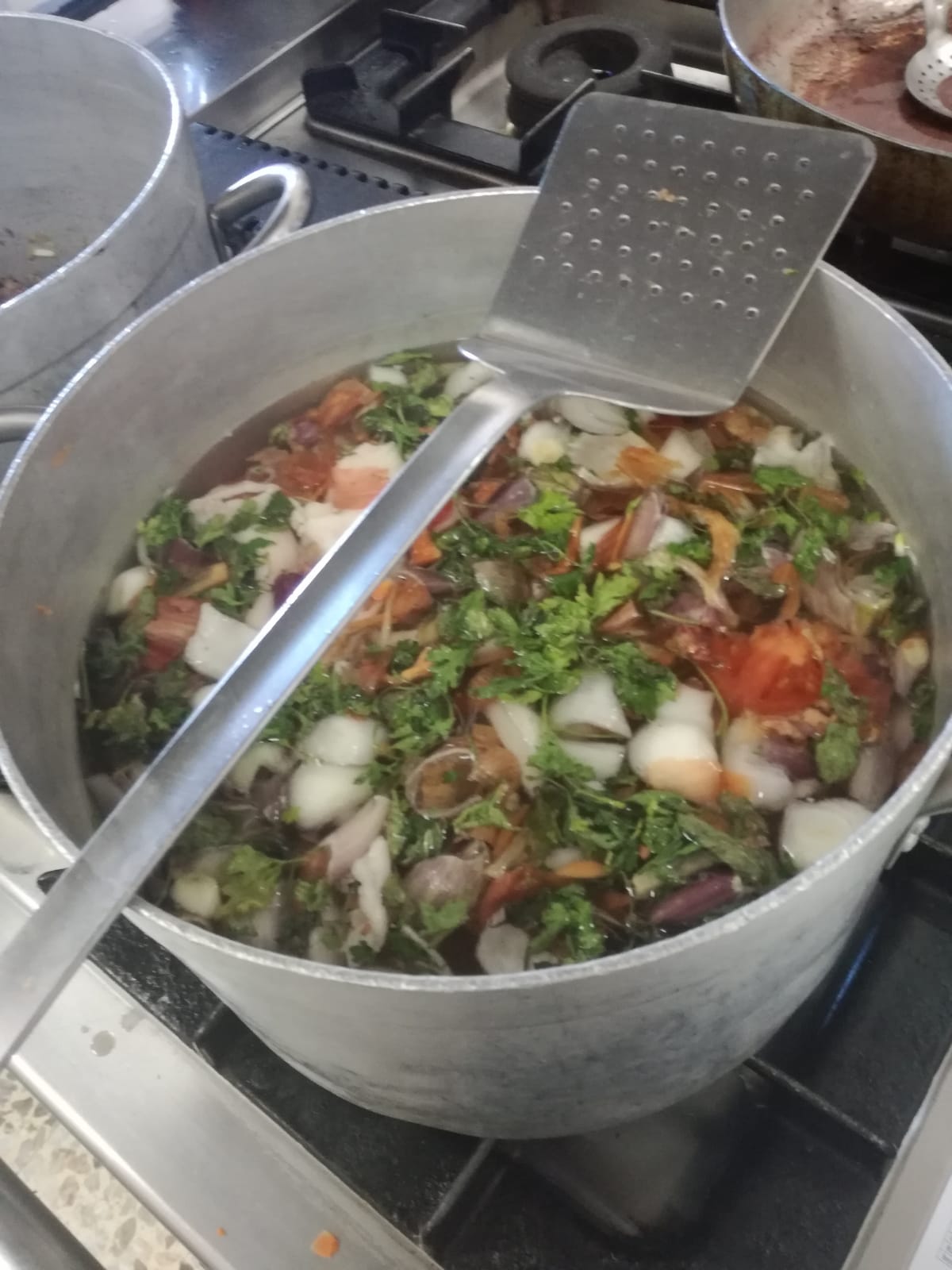 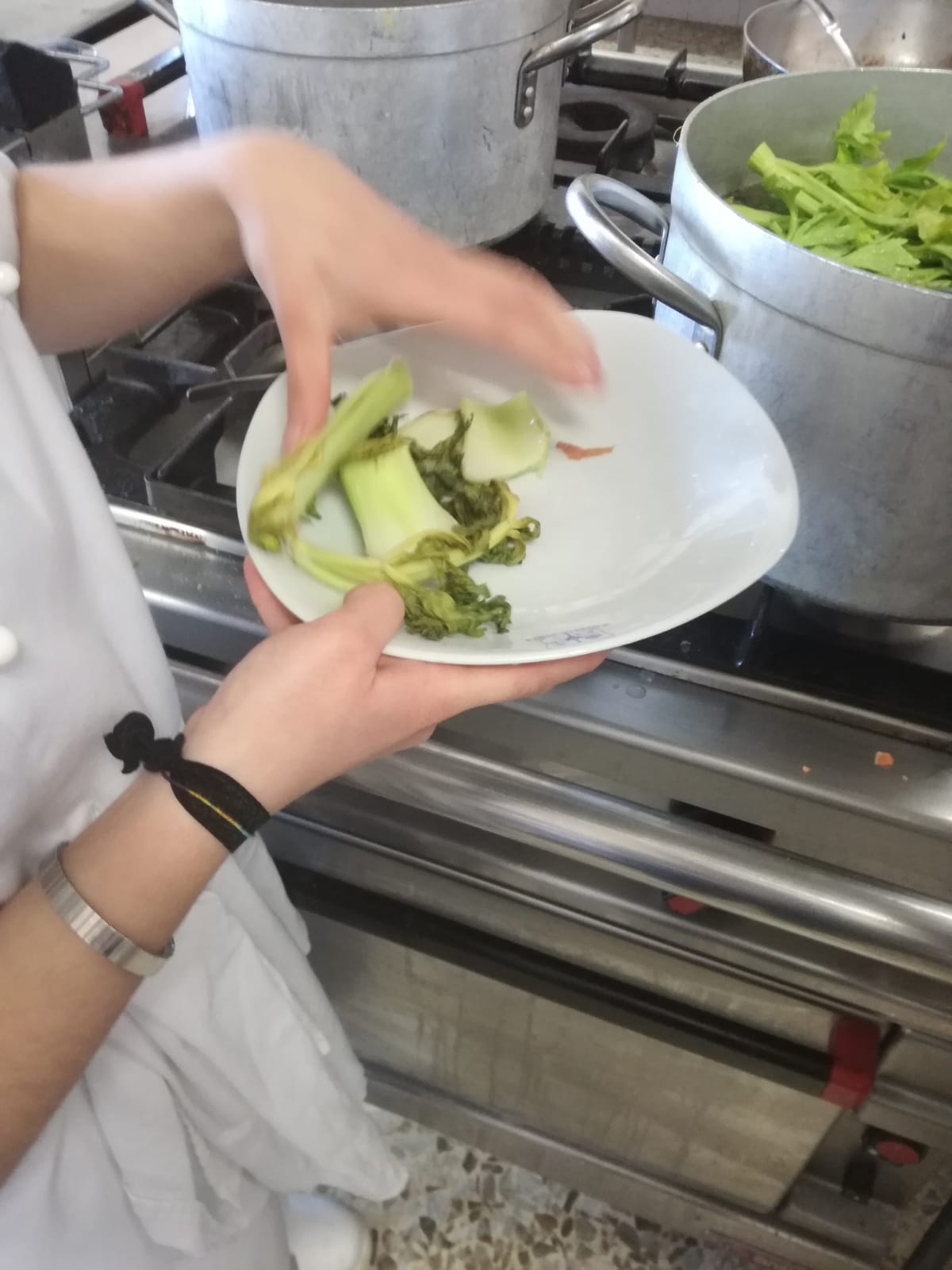 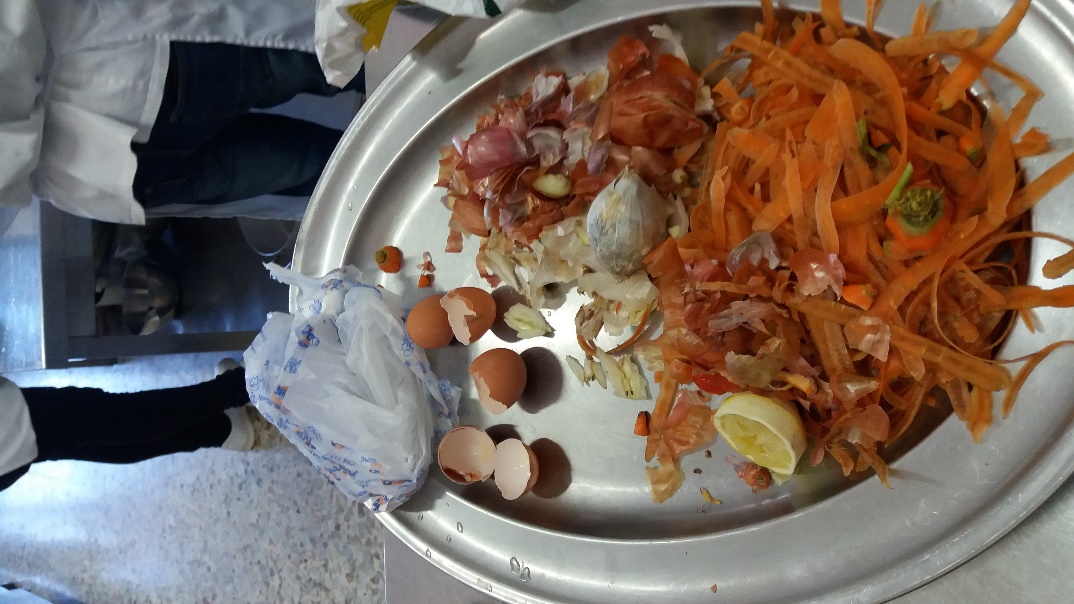 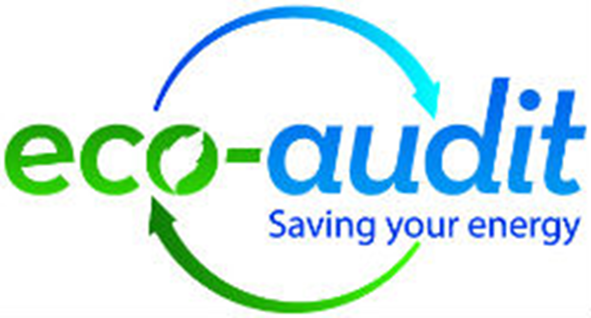 5. RECYCLING
3. The day of superfluous and recycling: 
we collected a lot of objects we have at home which are TOTALLY USELESS AND SUPERFLUOUS and we tried to see if they could be useful for others.
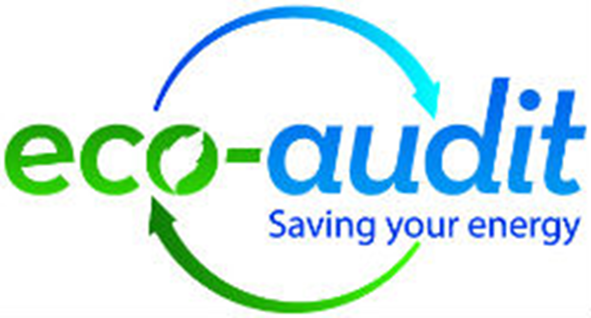 6. WATER
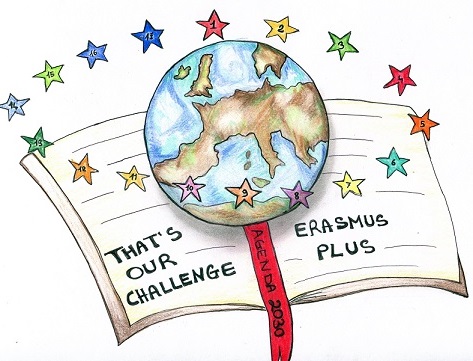 Three actions:
Visit to the wastewater treatment plant             
Seminar on the «Blue Gold»
Visit to the «Natural Special Reservation of Lake Pergusa»
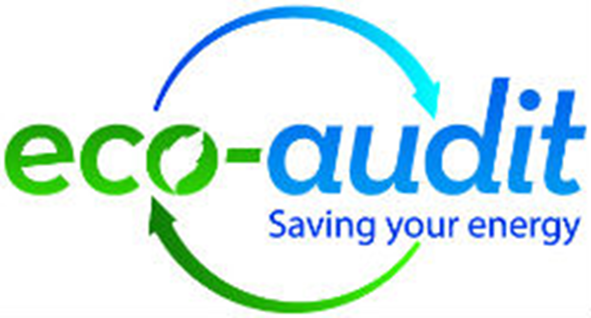 6. WATER
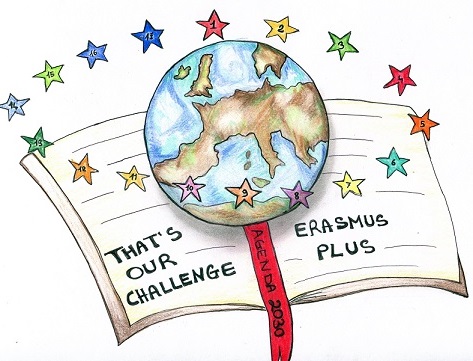 VISIT TO THE WASTEWATER TREATMENT PLANT
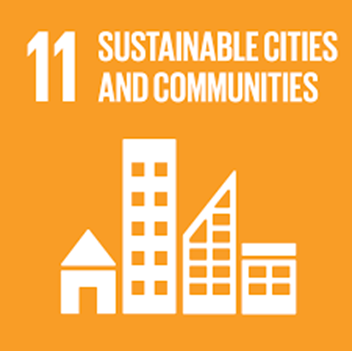 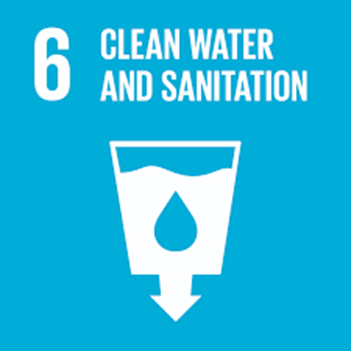 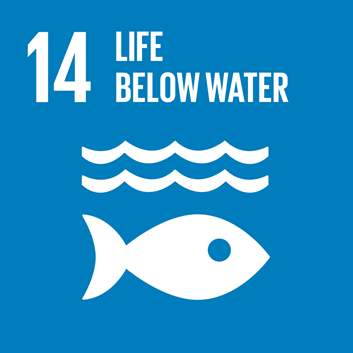 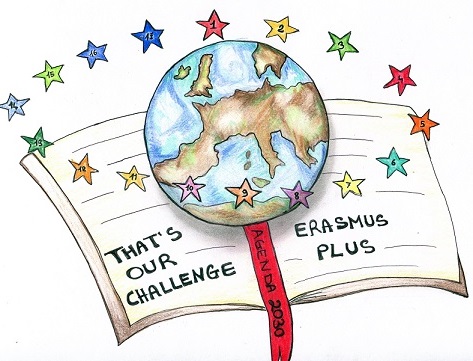 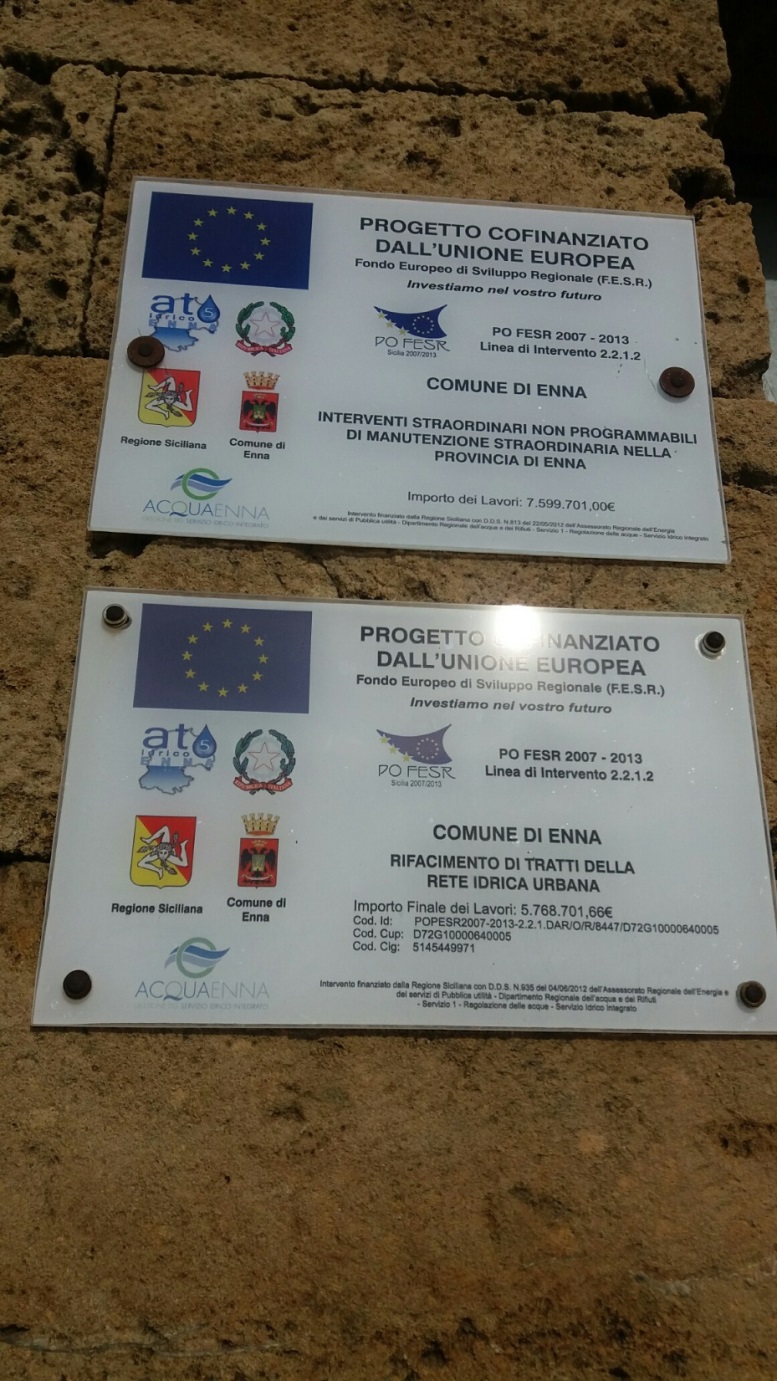 To better understand the cycle of water we went to visit the Wastewater Treatment Plant of the city of Enna
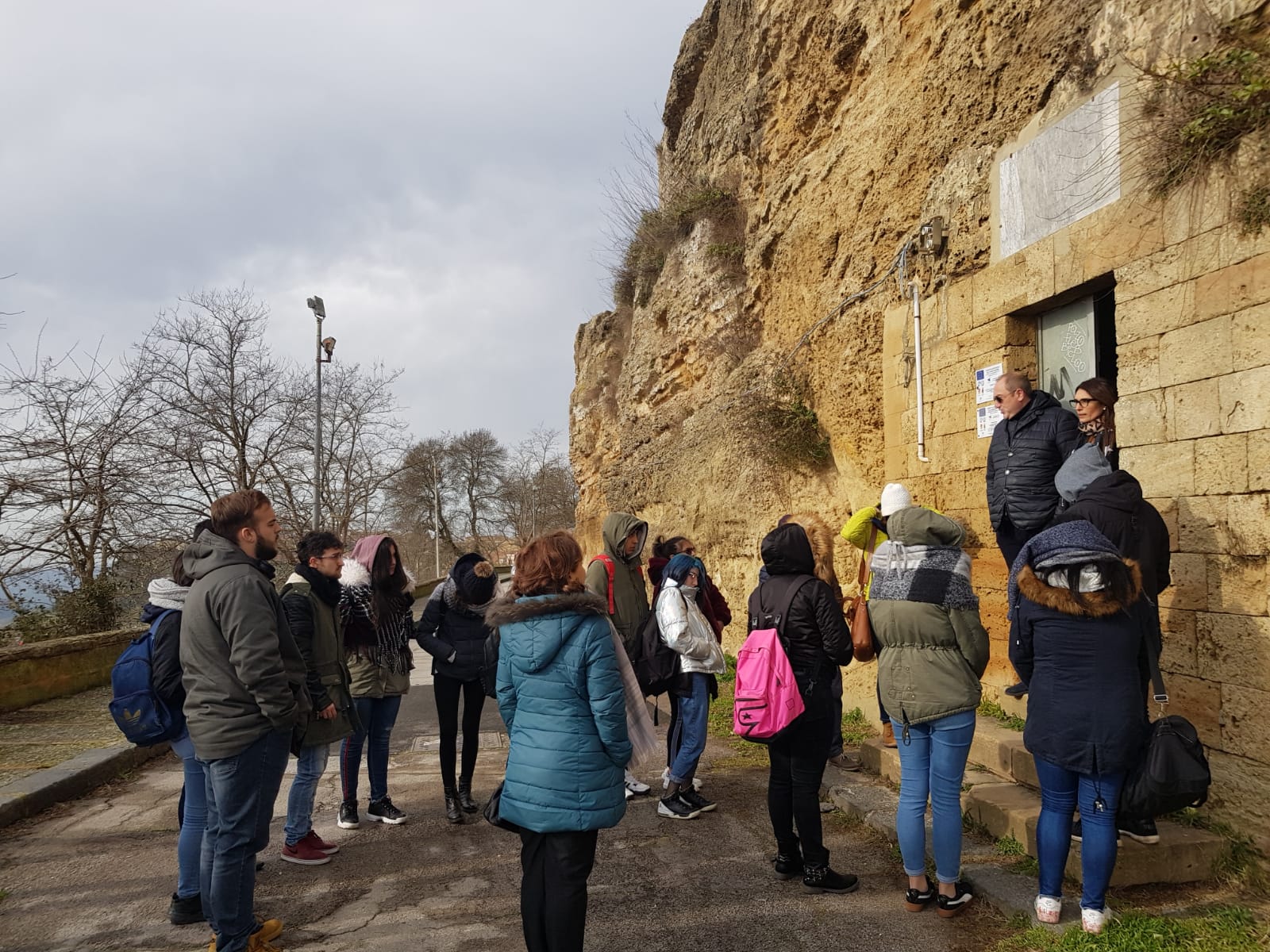 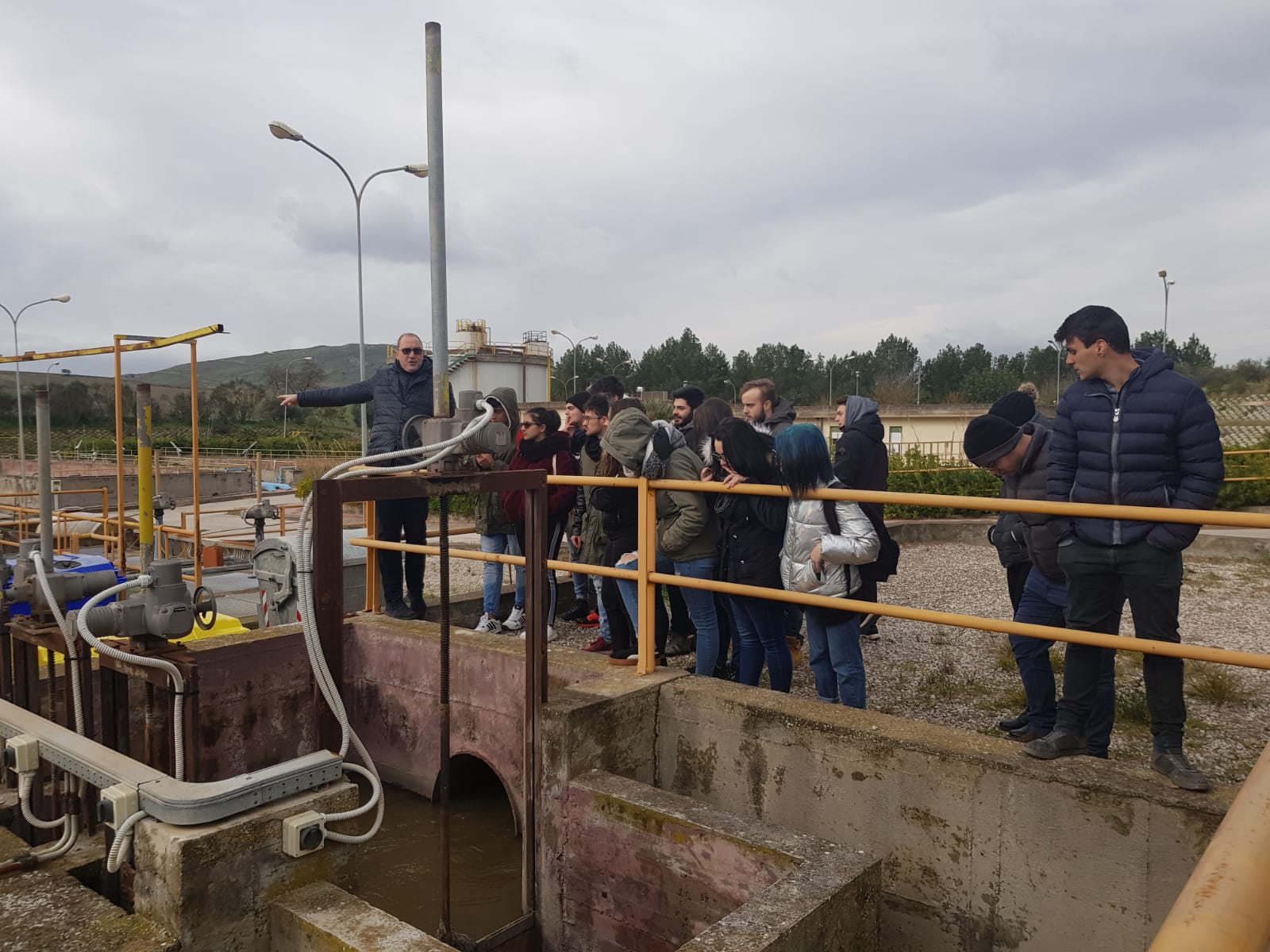 A curiosity: some big tanks were created under the Castle of Enna, being the highest part of the city, from where the water is distributed to the city still today
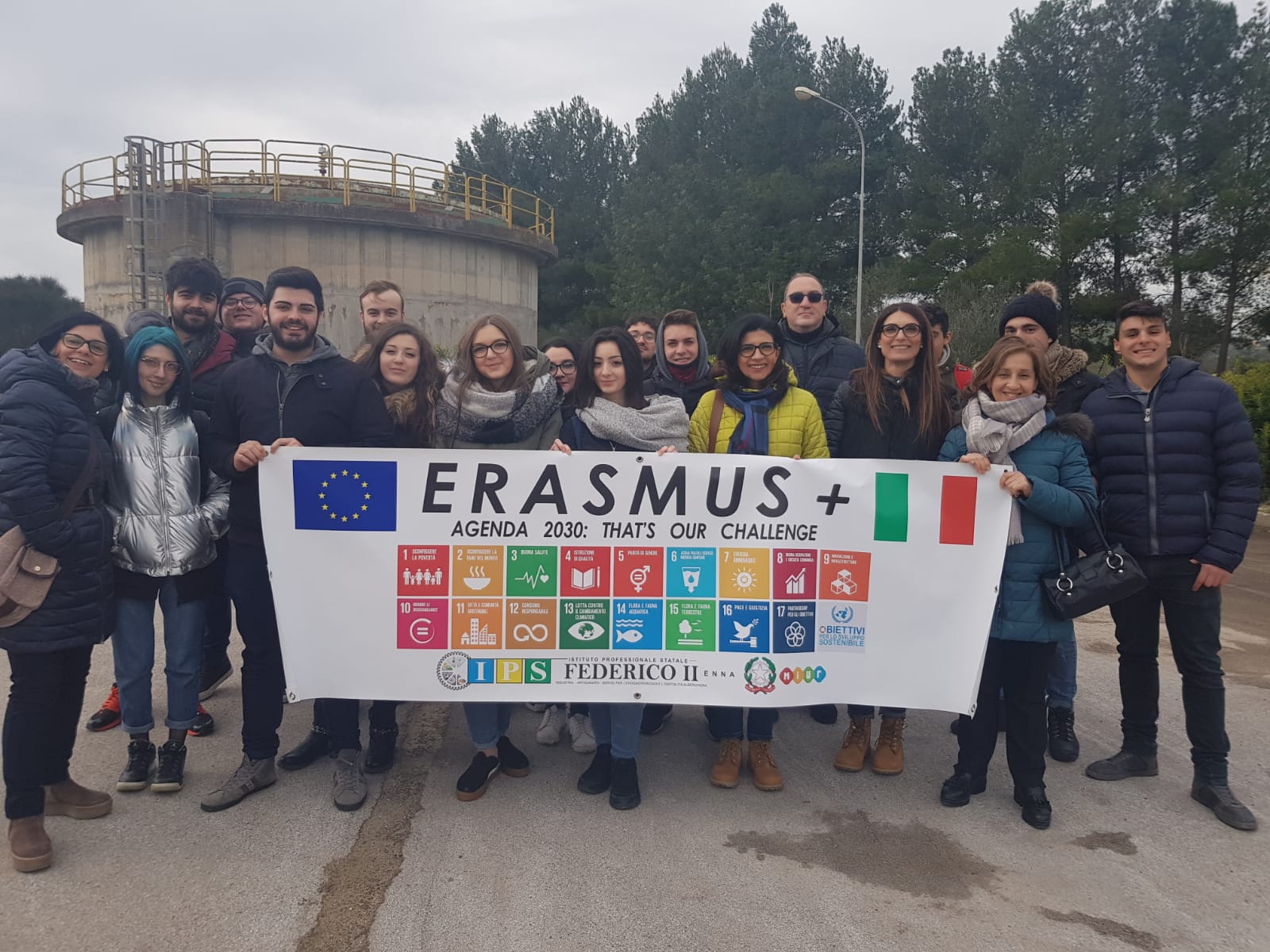 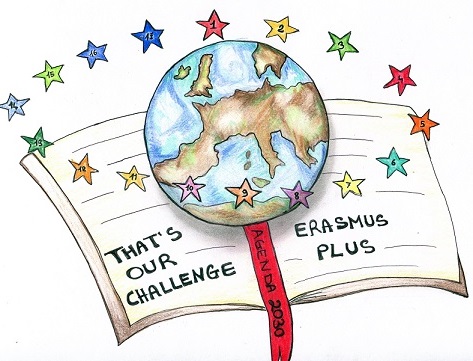 A lot of work has been done to renew the plant and new projects have been presented to complete and extend it in a short time
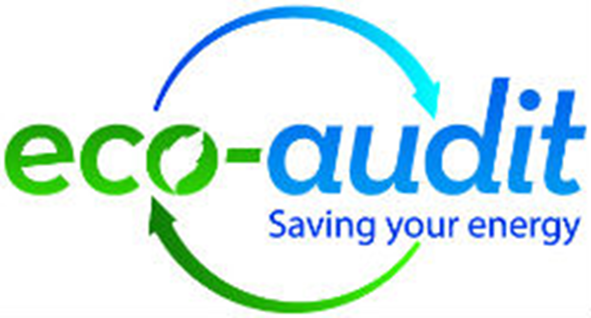 6. WATER
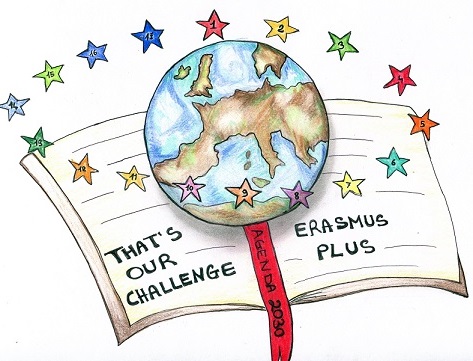 Visit to the «Special Nature Reserve of Lake Pergusa»
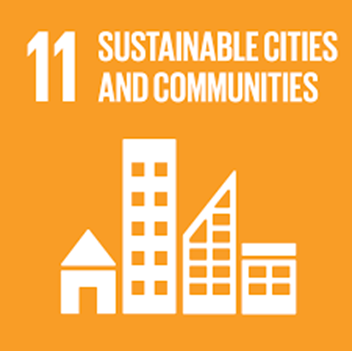 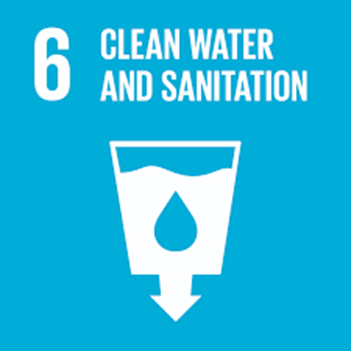 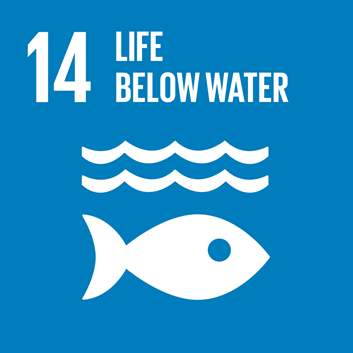 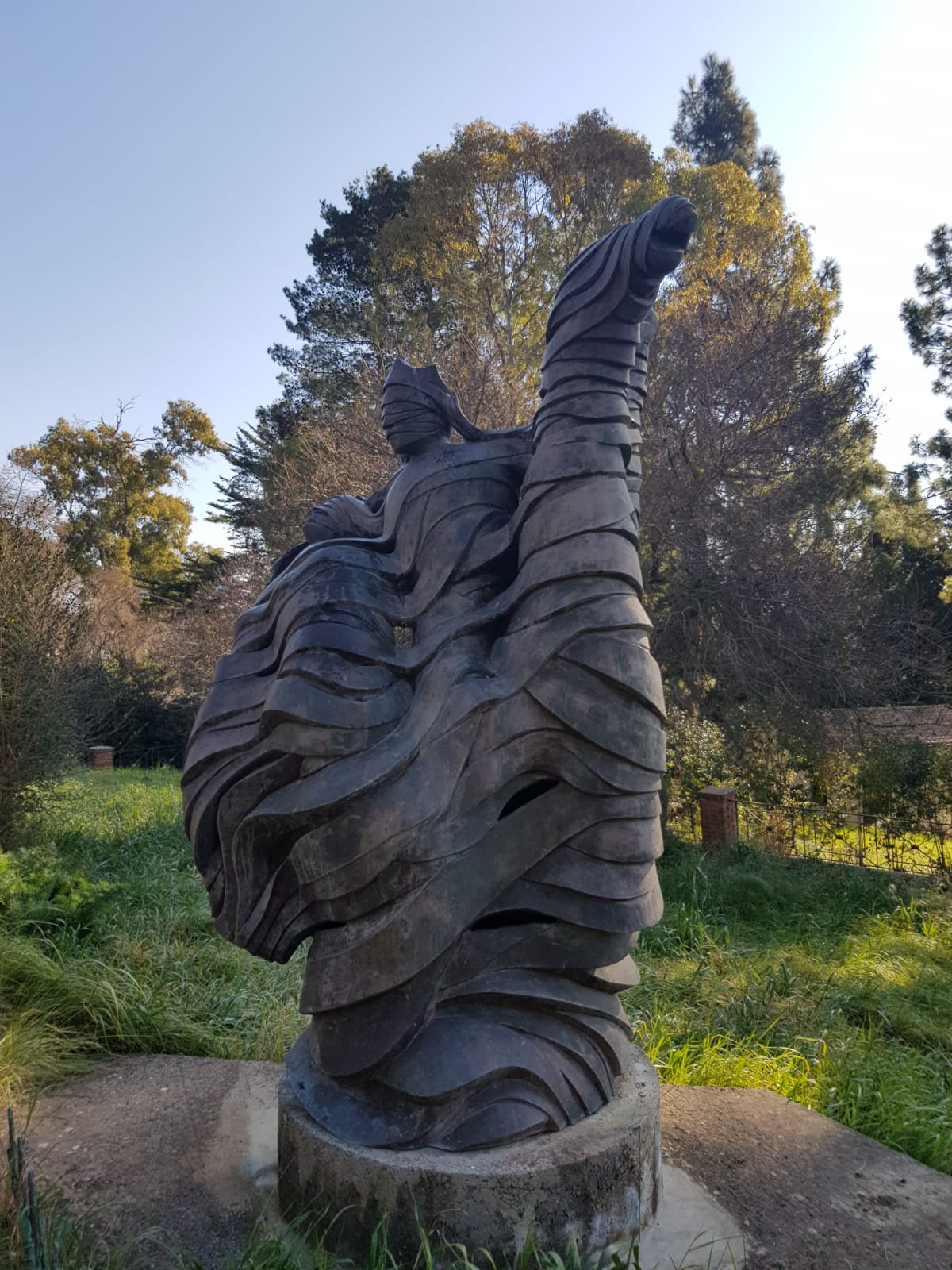 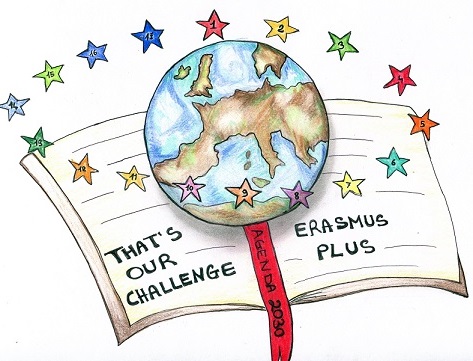 Lake Pergusa, 
the myth of Proserpina’s rape and the cycle of seasons
Lake Pergusa, we learnt about its flora and fauna, risks and 
opportunities
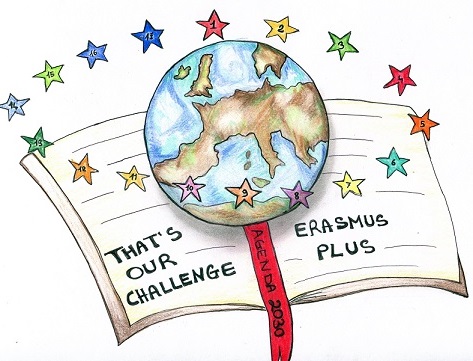 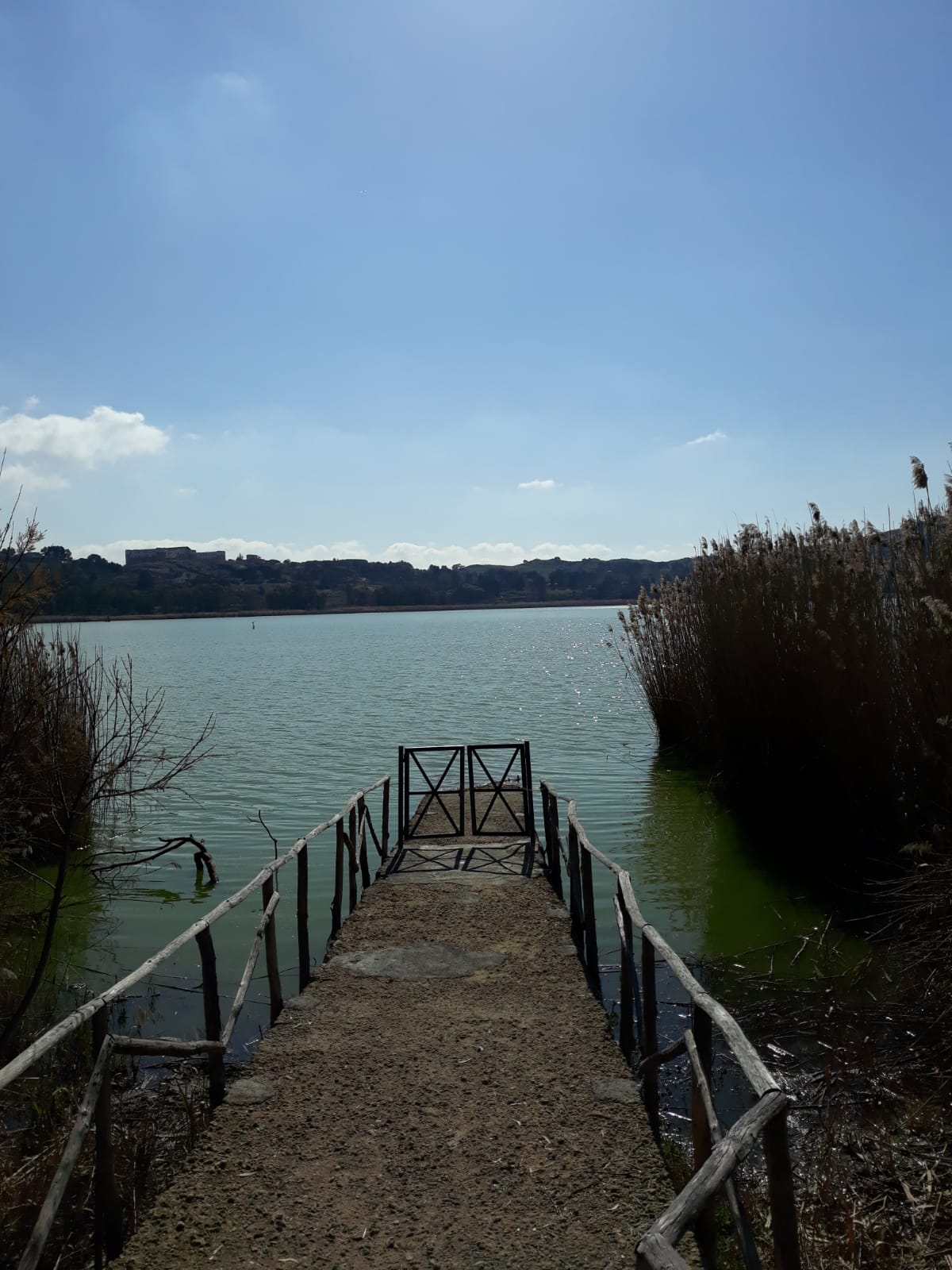 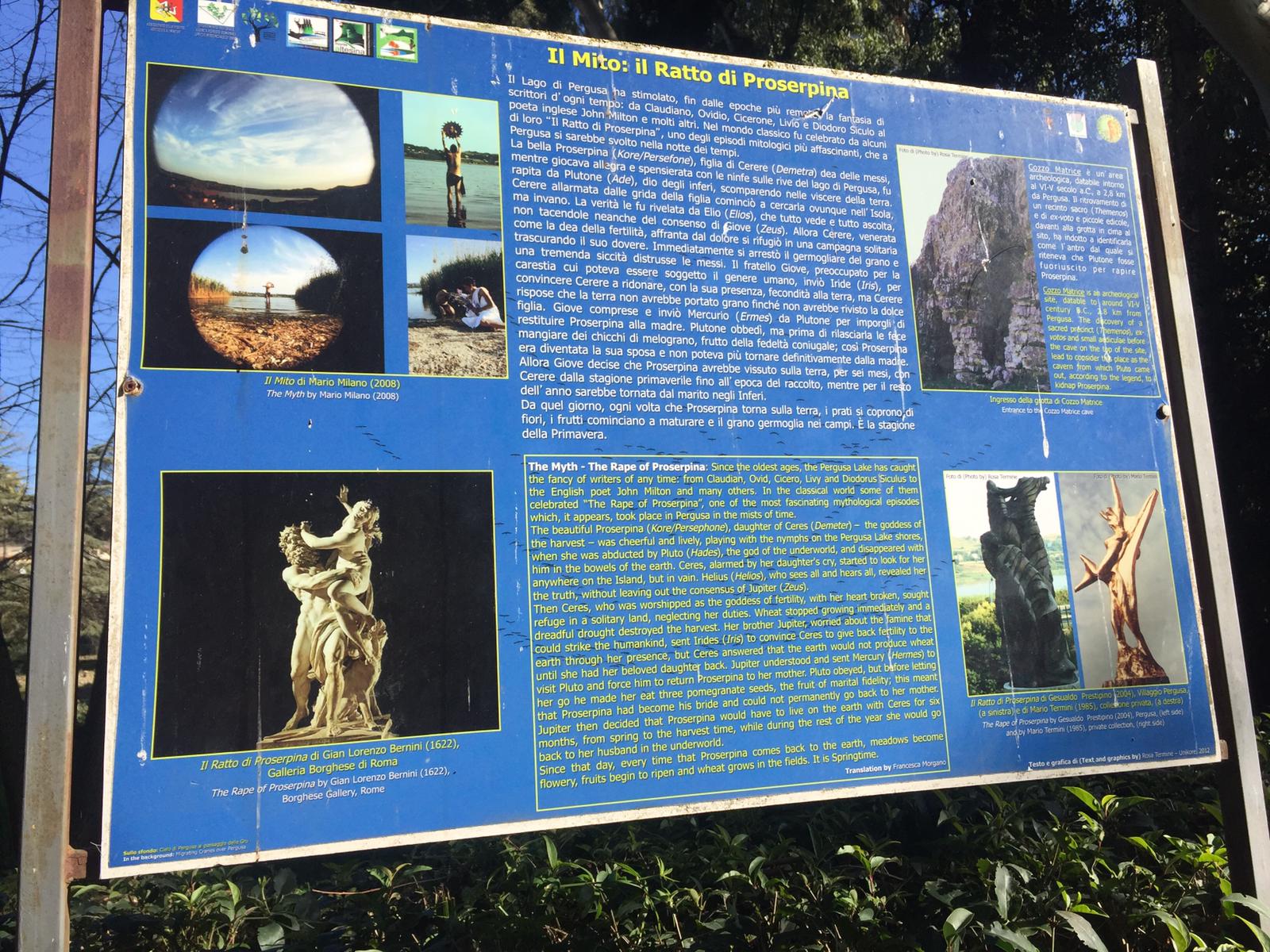 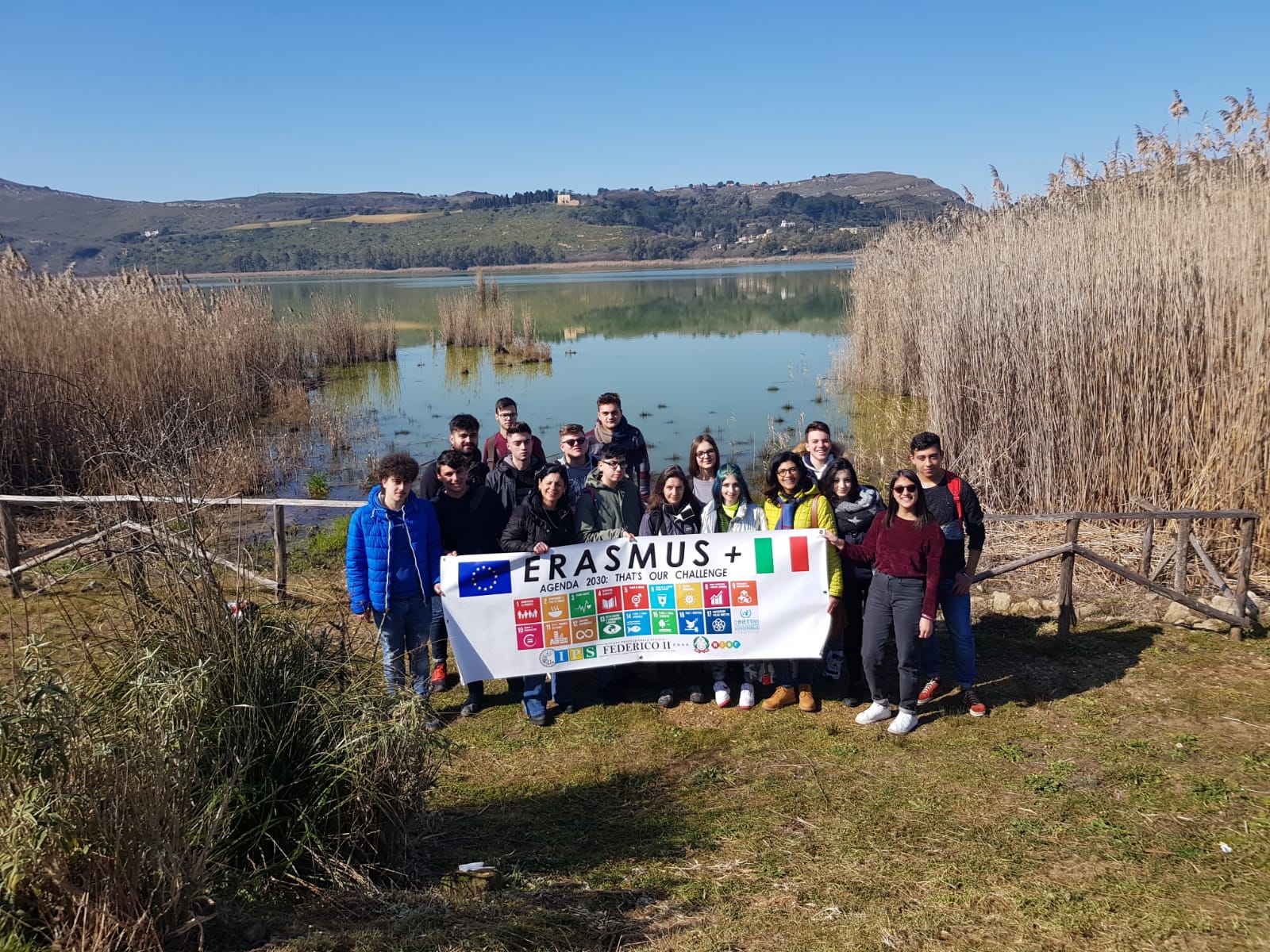 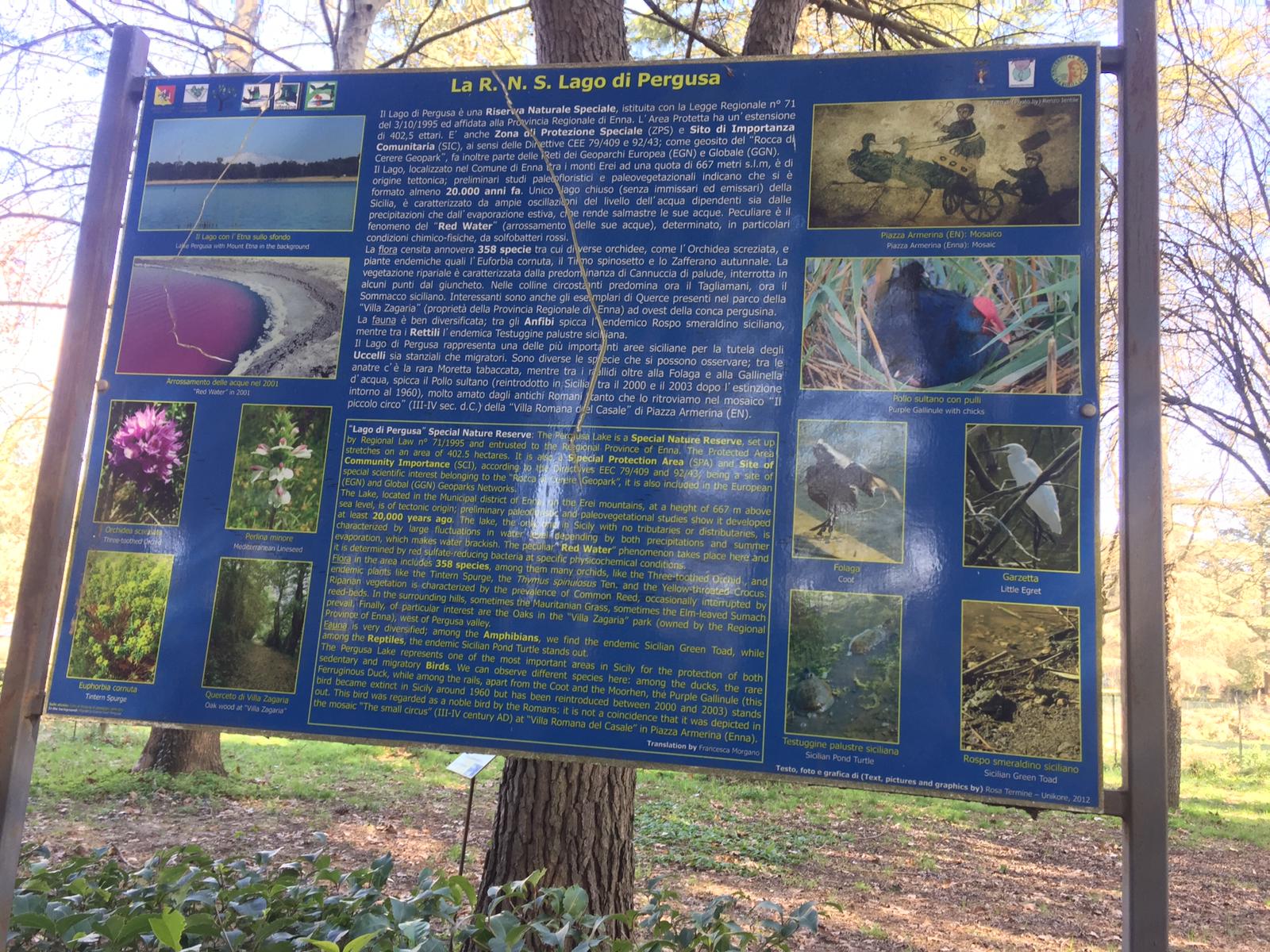 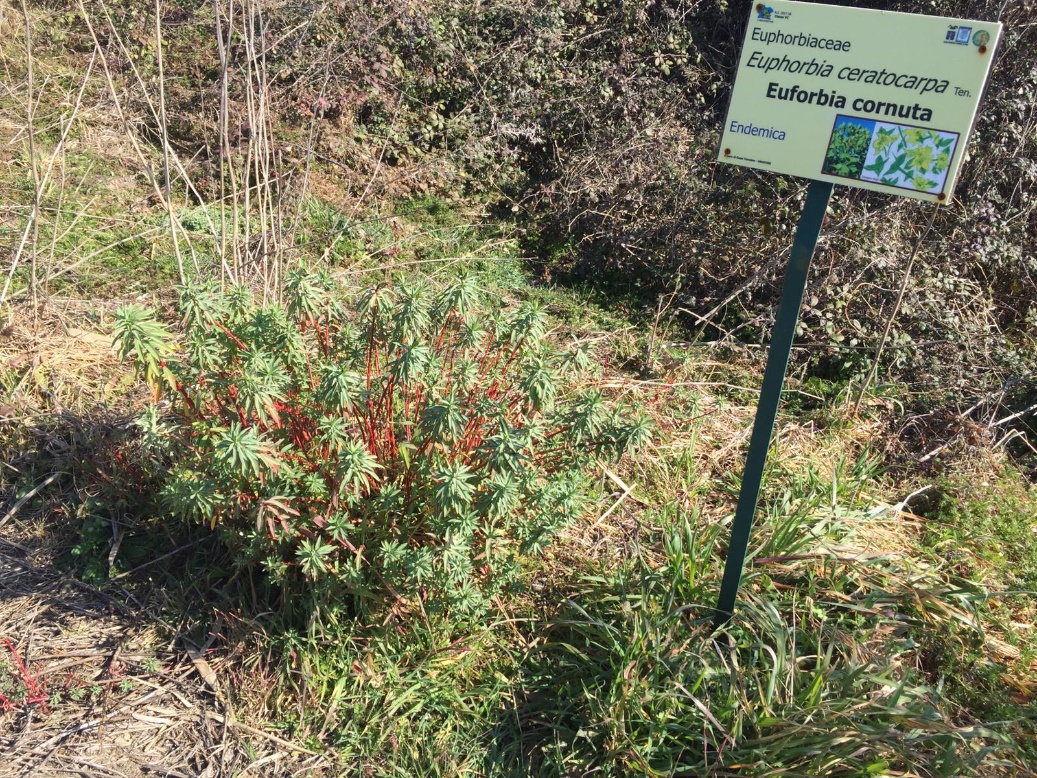